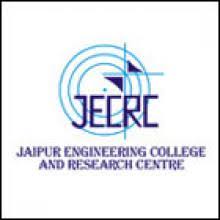 Theory of Computation
UNIT – I
Theory of Computation
1
Vision of the Department
To become renowned Centre of excellence in computer science and engineering and make competent engineers & professionals with high ethical values prepared for lifelong learning.
 
Mission of the Department
M1- To impart outcome based education for emerging technologies in the field of computer science and engineering.  
M2 - To provide opportunities for interaction between academia and industry.  
M3 - To provide platform for lifelong learning by accepting the change in technologies
M4 - To develop aptitude of fulfilling social responsibilities.
Theory of Computation
2
Course Objectives
Theory of Computation
3
CO PO Mapping
Theory of Computation
4
Introduction
TOC is an accumulation of mathematicians work to  make a model for a    machine that can do thinking  and calculations.
The concept of a machine at early 1900 was a device  that does physical work.
Scientists effort started with a machine that can do  specific calculations like encrypting text using specific  set of steps.
Alan Turing believed he could invent a generic  machine that can solve more than one type of  problems.
Theory of Computation
5
History
It started before World War II, Germans  army used Enigma encryption.
Alan Turing and many mathematicians tried  to break the Enigma encryption.
Their efforts resulted in emergence of a  mechanical device that was dedicated for  deciphering Enigma encrypted messages.
As a result many German submarines were  attacked and destroyed.
Theory of Computation
6
Introduction
Von Newman, Alan Turing and many  others continued working on creating a  model for a generic machine that can  solve different types of problems.
The accumulation of their work  resulted in emergence of a collection of  theorems called theory of  computation.
Theory of Computation
7
Theory of Computation
TOC emerged to give answers for
“What are the fundamental capabilities and  limitations of computing machines?”
Most powerful and modern super computers  can NOT solve some problems!!
No matter how much processors get fast ,  no matter how much memory can be  installed; the unsolved problems remain  unsolved!
We might need life time of the universe to  find prime factors of a 500-digits number!
Theory of Computation
8
Why we still	need TOC?
Technologies become obsolete but basic theories remain forever.
TOC provides tools for solving computational  problems like regular expressions for string  parsing and pattern matching.
Studying different types of grammars like  CFG would help in many other areas like  compilers design and natural language  processing.
Theory of Computation
9
Branches of TOC
Theory of Computation
10
Branches of TOC
TC consists of:
Automata theory: mathematical  models for computational problems such as pattern recognition and other problems.
Computability theory: computational  models and algorithms for general  purpose.
Complexity theory: classifying  problems according to their difficulty.
Theory of Computation
11
Mathematical Notations and Terminology
Theory of Computation
12
Sets-[1]
A set is a group of elements represented  as a unit.
For example
S ={a, b, c}	a set of 3 elements

Elements included in curly brackets { }
a S
f S
	a belongs to S
	f does NOT belong to S
Theory of Computation
13
Sets-[2]
If S ={a, b, c}	and
T = {a, b}	Then
T		S
T is a subset of S
T	
S ={a, b}
T	intersects S ={a, b}
T	 S ={a, b, c}
T	Union S ={a, b, c}
Venn diagram for S and T
Theory of Computation
14
Sequences and Tuples
A sequence is a list of elements in some order.  (2, 4, 6, 8, ….)	parentheses
A finite sequence of K-elements is called k-tuple.
(2, 4)
(2, 4, 6)
2-tuple or pair
3-tuple
A Cartesian product	of S and P (S x P)  is a set of 2-tuples/pairs (i, j)
i		S	and	j		P
where
Theory of Computation
15
Example for Cartesian Product
Example (1)
If N ={1,2,…} set of integers;	O ={+, -}
N x O ={(1,+), (1,-), (2,+), (2,-), …..}
Meaningless?
Example (2)
N x O x N={(1,+,1), (1,-,1), (2,+,1), (2,-,2), …..}
Does this make sense?
Theory of Computation
16
Continue Cartesian Product
Example (3)
If A ={a, b,…, z} set of English alphabets;
A x A ={(a, a), (a, b), ..,(d, g), (d, h), …(z, z)}  These are all pairs of set A.
Example (4)
If U={0,1,2,3…,9} set of digits then U x U x U
={(1,1,1), (1,1,2),...,(7,4,1), ….., (9,9,9)}
Theory of Computation
17
Continue Cartesian Product
Example (5)
If U={0, 1, 2, 3…, 9} set of digits then
U x… x U ={(1,..,1), (1,..,2),...,(7,..,1), ..., (9,..,9)}
n
Can be written as Un
Theory of Computation
18
Relations	and functions
A relation is more general than a function.
Both maps a set of elements called domain to  another set called co-domain.
In case of functions the co-domain can be called  range.
R : D	C
A relation has no restrictions.
f : D	R
A function can not map one element to two differnet  elements in the range.
Theory of Computation
19
Surjective  function

P1
P2  P3  P4
Bijective  function
T
S
s1
T
t1
t
1
s2  s3
t2  t3
t2  t3
P
n
Many planes fly at  the same time
Only one plane lands on  one runway at a time
Theory of Computation
20
What is the use of functions in TC?
R
s2
Helps to describe the
D
s1
transition function that  transfer the computing  device from one state to  another.
Any computing device  must have clear states.
s
s3  shalt
2
s3
Theory of Computation
21
Graphs
Is a visual representation  of a set and a relation of  this set over itself.
G = (V, E)
V ={1, 2, 3, 4, 5}
E = {(i, j) and (j, i)| i, j
belongs to V}
E is a set of pairs ={(1, 3),  (3, 1) …(5, 4), (4, 5)}
1
2
4
5
3
Theory of Computation
22
Graphs Construct
Is there a formal language to  describe a graph?
G =(V, E)
Where :
V is a set of n vertices
={i| i < n-1}
E is a set of edges. Each edge is  a pair of elements in V
={(i, j), (j, i)|i, jV}  or={(i, j) |i, j		V }
1
2
4
5
3
Theory of Computation
23
Definitions
 Alphabet) : a finite set of letters, denoted 
Letter: an element of an alphabet 
Word: a finite sequence of letters from the  alphabet 
 (empty string): a word without letters.
Language  * Kleene ‘s Star: the set of all  words on 
Theory of Computation
24
Strings and languages
A string w1 over an alphabet Σ is a finite  sequence of symbols from that alphabet.
1. Σ: is a set of symbols
i.e. {a, b, c, …, z} English letters;
{0,1, 2,…,9,.} digits of Arabic numbers
{AM, PM}different clocking system
{1, 2, …, 12}hours of a clock;
Theory of Computation
25
Strings -2
2.1 String: is a sequence of Σ (sigma) symbols
Theory of Computation
26
Strings - 3
Empty String is Λ (Lamda) is of length zero
Σ0 = Λ
Reverse(xyz) =zyx
	Palindrome is a string whose reverse is  identical to itself.
If Σ = {a, b} then
PALINDROME	={Λ and all strings x such that  reverse(x) = x }
radar, level, reviver, racecar,  madam, pop and noon.
Theory of Computation
27
Strings - 4
2.5	Kleene star *	or Kleene closure
is similar to cross product of a set/string over itself.  If Σ = {x}, then Σ* = {Λ	x	xx	xxx ….}
If Σ = {x}, then Σ+ = {x	xx	xxx	….}

If S = {w1 , w2 , w3 } then
S* ={Λ, w	, w	, w	, w w	, w w	, w w	, ….}
1	2	3	1	1	1	2	1	3
S+ ={w	, w	, w	, w w	, w w	, w w	, ….}
1	2	3	1	1	1	2	1	3
Note1: if w	=Λ, then Λ S 
+
3
Note2: S* = S**
Theory of Computation
28
Finite Automata FA
It started as a simple automatic device with no memory.  We still need it to study how to model a device and  model its capability.
Its goal is to act as a recognizer for specific a  language/pattern.
Any problem can be presented in form of a decidable  problem that can be answered by Yes/No.
A problem can be concatenated to one of its possible  solutions and can be seen as a string that matches a  pattern.
Hence FA (machine with limited memory) can solve any  problem.
Theory of Computation
29
Deterministic Finite Automata DFA
FA = “a 5-tuple “ (Q, Σ,	, q0, F)
Q: {q0, q1, q2, …} is set of states.
Σ: {a, b, …} set of alphabet.
(delta): represents the set of transitions that
FA can take between its states.
: Q x Σ→Q
Q x Σ to Q, this function:
Takes a state and input symbol as arguments.
Returns a single state.
q0  	Q	is the start state.
5.	F		Q is the set of final/accepting states.
Theory of Computation
30
Transition function
: Q x Σ→Q
Maps from domain of (state, letter) to range of states.
(q0, a)
(q0, b)
(q2, b)
q
1
q2
(q1, b)
q3
Theory of Computation
31
31
Renaming function	to
λ (Lamda)
Lets name it Conditional consumption instead of  transition
λ: Q x Q → Σ
Maps from domain of (states, states) to range of letters.
a	Σ
b  c
(q0, q1)
Allows more than one link  from domain to codomain
(q2, q3)
Not recommended
(q1, q3)
Theory of Computation
32
Dr. Hussien M. Sharaf
32
How does FA work?
Starts from a start state.
Loop
Reads a letters from the input
Until input string finishes
If the current state is a final state then
Input string is accepted.
Else
Input string is NOT accepted.
But how can FA be designed and represented?
Theory of Computation
33
Representation of FA: Graph
States= nodes
Starting state denoted by –
Final state(s) denoted by +
Transition function	=directed arrows connecting  states.
Build an FA for RE	“a*b(a+b)*”
a	a,b
-
+ S
S
2
1
b
Theory of Computation
34
Representation of FA: Table
“-” sign for
input symbols
start state
-s1
+s2
Final states  Indicated  by “+”
Rows = states
Theory of Computation
35
Example1.1
Build an FA that accepts only aab
S1
S3
S4
+
S2
b
-
a	a
a
b
a,b
b
S5
a,b
Theory of Computation
36
Example1.2
Build an FA that accepts only aab
S1
S3
S4
+
S2
b
-
a	a
Theory of Computation
37
Ex2
(a+b)*

±

a, b
Theory of Computation
38
FA accepting nothing
1.	FA with no final states
b
-
a
a,b
2.	FA with disconnected graph. Start state does not  have a path to the final state.
b
+
b
-
a
a,b
Theory of Computation
39
Ex3
All words with even count of letters.
((a+b)(a+b))*
a, b

1±	2
a, b
Theory of Computation
40
Ex4.1
All words that start with “a”
a(a+b)*
b
a,b
2
b
2
1-
1-
a
a
3 +
a,b
3 +
a,b
Does not accept all inputs
Theory of Computation
41
Ex4.2
All words that start with “a”
a(a+b)*
a,b
b
2
1-
a,b
a
3 +
Special accept state for string “a”, might give  better performance in hardware  implementation
Theory of Computation
42
Ex5
All words that start with triple letter
(aaa+bbb)(a+b)*
a
a
a
2
3
a,b
1-
6+
4
5
b
b
b
Theory of Computation
43
Ex6
+
a
a,b
a,b
-
a,b
b
5

{aa, ba, baba, aaaa, bbba, abba, aaabaa, …}
All words with even count of letters and ends  with “a”.	(a+b)a ((a+b)a (b(a+b)a)* )*
Theory of Computation
44
Ex7
a,b

-
{aa, ba, baba, aaaa, ab, bb, bababa, aaba, …}
All words with even count of letters having “a”  in an even position from the start, where the first  letter is letter number one.	(a+b)a((a+b)a)*
Theory of Computation
45
Ex8
Consider the following FA:
Whenever aa exists, the first  “a” must take us to state 4 or  state 2.

Either way, the next a takes us  to state 4. Similar situation with  “bb”.
In summary: this FA accepts strings that have a  double letter in them.
(a + b)*(aa + bb)(a + b)*
Theory of Computation
46
Ex9
Consider the following FA:
Accepts all words with b as the  third letter and reject all other  words.

A word that has fewer than  three letters fails.
RE1: (aab + abb + bab + bbb)(a + b)*
OR :(a + b)(a + b)(b)(a + b)* = (a + b)2 b (a + b)*  Notice that this last formula is not strictly speaking  a regular expression, since it uses the symbol “2”
Theory of Computation
47
Have you see any	memory?  Ex10
All strings that end in ab.
Do we need a memory to remember the last two letters?
a

a
b
a
b
…
b
…
b
b
a
…
-
+
a
b
b
…
b
Theory of Computation
48
Ex11
Even-Even :
All the words that end in state  3 have an even number of b's  but an odd number of a's.
All words that end in state 4  have an odd number of a's  and an odd number of b's.
Any EVEN-EVEN words  must end in state 1 and be  accepted.
Theory of Computation
49
Automaton
temporary memory
Automaton
input memory
CPU
output memory
Program memory
Theory of Computation
50
Finite Automaton
Input
String
Finite  Automaton
Output
String
Theory of Computation
51
Different Kinds of Automata
Automata are distinguished by the temporary  memory:
Finite Automata:
Pushdown Automata:
Turing Machines:
no temporary memory  stack
random access memory
Theory of Computation
52
Power of Automata
Finite  Automata
Pushdown  Automata
Turing  Machine
Theory of Computation
53
Non Deterministic Finite Automata NFA
There is a fixed number of states but we can be in multiple states at one
time.
NFA = “a 5-tuple “ (Q, Σ,	, q0, F)
Q	A finite set of states
Σ	A finite input alphabet union {Λ}
q0	The initial/starting state, q0 is in Q
F	A set of final/accepting states, which is a subset of Q
δ	A transition function, which is a total function from Q x Σ to 2Q ,  this function:
Takes a state and input symbol as arguments.
Returns a set of states instead a single state as in DFA.
δ: (Q x Σ) –> 2Q	-2Q is the power set of Q, the set of all subsets of Q

δ(q,s) is a function from Q x S to 2Q (but not to Q)
Theory of Computation
54
NFA
A finite automaton is deterministic if
	It has no edges/transitions labeled with  epsilon/lamda.
	For each state and for each symbol in the alphabet,  there is exactly one edge labeled with that symbol.
Theory of Computation
55
NFA
	NFA travels all possible paths, and so it remains in many states at once.  As long as at least one of the paths results in an accepting state, the NFA  accepts the input.
Alphabet = {a}
q1	q2

q0
q3
Theory of Computation
56
NFA
Alphabet =
{a}
Two choices
q
q
2
1
q0
q3
Theory of Computation
57
NFA
Alphabet =
{a}
Two choices
q1
q2
No transition
q0
q3
No transition
Theory of Computation
58
NFA
An NFA accepts a string:
if there is a computation of the NFA  that accepts the string
i.e., all the input string is processed and  the automaton is in an accepting state
Theory of Computation
59
Acceptance Example 1
NFA
q1
q2
q0
q3
Theory of Computation
60
NFA
q1
q2
q0
q3
Theory of Computation
61
NFA
q2
q1
“accept”
q0
q3
“reject”
Theory of Computation
62
NFA
aa
is accepted by the NFA:
“accept”
q1
q2
q1
q2
q0
q0
q3
q3
“reject”
because this
this computation  is ignored
computation
accepts	aa
Theory of Computation
63
NFA
An NFA rejects a string:
if there	is no computation of the NFA  that accepts the string.

For each computation:
All the input is consumed and the  automaton is in a non final state
OR
The input cannot be consumed (indecidable input)
Theory of Computation
64
37
NFA
is rejected by the NFA:
“reject”
q1
q2
q1
q2
q0
q0
q3
q3
“reject”
All possible computations lead to rejection
Theory of Computation
65
NFA
is rejected by the NFA:
“reject”
q1
q2
q1
q2
q0
q0
q3
q3
“reject”
All possible computations lead to rejection
Theory of Computation
66
Deterministic and  Nondeterministic Automata
Deterministic Finite Automata (DFA)
One transition per input per state
No -moves
Nondeterministic Finite Automata (NFA)
Can have multiple transitions for one input in a given  state
Can have -moves
Theory of Computation
67
Assignment 4
Proof that NFA and DFA are equivalent.
Constructive type of proofs might be the most  appropriate.
Be formal and simple. Don’t exceed 2-3 slides.
You might study the proof from “Sipser” book  or “Models Of Computation”.
Your answer might be delivered in form of  slides 
You will present your slides in 5-7 minutes.
Theory of Computation
68
Regular Expressions
A RE is a language for describing simple languages  and patterns.
Algorithm for using RE
Define a pattern: S1StudentnameS2
Loop
Find next pattern
Store StudentName into DB or encrypt StudentName  Until no match
REs are used in applications that involve file parsing  and text matching.
Many Implementations have been made for RE.
69
RE by C++ Boost library
//Pattern matching in a String
// Created by Flavio Castelli <flavio.castelli@gmail.com>
// distrubuted under GPL v2 license
#include <boost/regex.hpp>
#include <string>  int main() {  boost::regex pattern
Please check
[http://flavio.castelli.name/regexp-with-boost]
("bg|olug",boost::regex_constants::icase|
boost::regex_constants::perl);
std::string stringa ("Searching for BsLug");

if (boost::regex_search (stringa, pattern,
boost::regex_constants::format_perl))
printf ("found\n");
else printf("not found\n");  return 0; }
70
RE by C++ Boost library
//Substitution
// Created by Flavio Castelli <flavio.castelli@gmail.com>
// distrubuted under GPL v2 license
#include <boost/regex.hpp>
#include <string> int main()
{boost::regex pattern
Please check  [http://flavio.castelli.name/regexp-with-boost]
("bok",boost::regex_constants::icase|  boost::regex_constants::perl);  std::string stringa ("Searching for bok");  std::string replace (“book");
std::string newString;
newString = boost::regex_replace (stringa,  pattern, replace);
printf("The new string is:
|%s|\n",newString.c_str());
return 0; }
71
RE by C++ STL needs extra feature pack
#include <regex>  #include <iostream>  #include <string>
bool is_email_valid(const std::string& email) {
// define a regular expression
const std::tr1::regex  pattern("(\\w+)(\\.|_)?(\\w*)@(\\w+)(\\.(\\w+))+");
// try to match the string with the regular expression  return std::tr1::regex_match(email, pattern); }
Please check  http://www.codeguru.com/cpp/cpp/cpp_mfc/stl/article.php/c15339
72
RE by C++ STL
#include <regex>  #include <iostream>  #include <string>
bool is_email_valid(const std::string& email) {
// define a regular expression
const std::tr1::regex  pattern("(\\w+)(\\.|_)?(\\w*)@(\\w+)(\\.(\\w+))+");
// try to match the string with the regular expression  return std::tr1::regex_match(email, pattern);
}
Please check  http://www.codeguru.com/cpp/cpp/cpp_mfc/stl/article.php/c15339
73
RE by C++ STL
std::string str("abc + (inside brackets)dfsd");  std::smatch m;
std::regex_search(str, m, std::regex(“b"));  if (m[0].matched)
std::cout << "Found " << m.str(0) << '\n';
else
std::cout << "Not found\n“;
Please check  http://www.codeguru.com/cpp/cpp/cpp_mfc/stl/article.php/c15339
74
Other code samples
Other samples can be check at:
Boost Library
http://stackoverflow.com/questions/5804453/c-regular-expressions-  with-boost-regex
http://www.codeproject.com/KB/string/regex 	.aspx
http://www.boost.org/doc/libs/1_43_0/more/getting_started/window
s.html#build-from-the-visual-studio-ide
STL Library
http://www.codeproject.com/KB/recipes/rexsearch.aspx
http://www.codeguru.com/cpp/cpp/cpp_mfc/stl/article.php/c15339
[recommended]
http://www.microsoft.com/download/en/confirmation.aspx?id=6922  [feature pack VS2008 Pack]
http://channel9.msdn.com/Shows/Going+Deep/C9-Lectures-  Stephan-T-Lavavej-Standard-Template-Library-STL-8-of-n [Video]
75
RE Rules -1
Let ∑ ={x}, Then L = ∑*  In RE, we write x*
Let ∑ ={x, y}, Then L = ∑*  In RE, we write (x+y)*
Kleene’s star “*” means any combination of letters  of length zero or more.
76
RE Rules -2
Given an alphabet ∑, the set of regular expressions is defined  by the following rules.
For every letter in ∑, the letter written in bold is a regular  expression. Λ is a regular expression.
If r1 and r2 are regular expressions, then so are:
1.	(r1)
r1 r2
3.	r1+r2
4.	r1*
NOTE: r1+ is not a RE
Nothing else is a regular expression.
77
RE-1
Example 1
∑ ={a, b}
Formally describe all words with a followed by any  number of b’s
L = a b* = ab*
Give examples for words in L
{a ab abb abbb …..}
78
RE-2
Example 2
∑ ={a, b}
Formally describe the language that contains nothing  or words starts with a where any a must be followed  by one or more b’s
L = (abb*)* OR (b+ab)*
Give examples for words in L
{Λ ab abb abababb …..}
79
RE-3
Example
∑ ={a, b}
Formally describe all words with a followed by one or  more b’s
L = a b+ = abb*
Give examples for words in L
{ab abb abbb …..}
80
RE-4
Example
∑ ={a, b, c}
Formally describe all words that start with an a  followed by any number of b’s and then end with c.
L = a b*c
Give examples for words in L
{ac abc abbc abbbc …..}
81
RE-5
Example
∑ ={a, b}
Formally describe all words where a’s if any come  before b’s if any.
L = a* b*
Give examples for words in L
{Λ a b aa ab bb aaa abb abbb	bbb…..}
NOTE:	a* b* ≠ (ab)*

because first language does not contain abab but second language  has.
Once single b is detected then no a‘s can be added
82
RE-6
Example
∑ ={a}
Formally describe all words where count of a is odd.  L = a(aa)* OR (aa)*a
Give examples for words in L
{a aaa aaaaa …..}
83
RE-7.1
Example
∑ ={a, b, c}
Formally describe all words where single a or c  comes in the start then odd number of b’s.
L = (a+c)b(bb)*
Give examples for words in L
{ab cb abbb cbbb …..}
84
RE-7.2
Example
∑ ={a, b, c}
Formally describe all words where single a or c  comes in the start then odd number of b’s in case of  a and zero or even number of b’s in case of c .
L = ab(bb)* +c(bb)*
Give examples for words in L
{ab c abbb cbb abbbbb …..}
85
RE-8
Example
∑ ={a, b, c}
Formally describe all words where one or more a or  one or more c comes in the start then one or more  b’s.
L = (a+c) + b+= (aa*+cc*) bb*
Give examples for words in L
{ab cb aabb cbbb …..}
86
RE-9
Example
∑ ={a, b}
Formally describe all words with length three.  L = (a+b) 3 =(a+b) (a+b) (a+b)
List all words in L
{aaa aab aba baa abb bab bba bbb}
What is the count of words of length 4?  16 = 24
What is the count of words of length 44?  244
87
88
RE-10.1
Example
∑ ={a, b}, What does L describe?
-	L = (a+b)* a(a+b) *
Any string of a's and b's
Any string of a's and b's
Single  a
- Give examples for words in L
{a ab aab bab abb …..}
89
RE-10.2
abbaab can parsed in 3 ways
abba a  b
abba	a
a  bbaab
Λ a bbaab
abb a  ab
b
abb	a  ab
90
RE-11
Example	Page 38 Cohen
∑ ={a, b}
-	Formally describe all words with at least two a's.
1) L = b*ab*a(a + b)*
Start with a jungle of b's (or no b's) until we find  the first a, then more b's (or no b's), then the  second a, then we finish up with anything.
-	Give examples for words in L
{abbbabb	aaaaa bbbabbbbabab…..}
91
RE-12
Example
∑ ={a, b}
-	Formally describe all words with exactly two a's.
1) L = b*ab*ab*
-	Give examples for words in L
{aab, baba, and bbbabbbab …..}
To make the word aab, we let the first and  second b* become Λ and the last becomes b
92
RE-13.1
Example
∑ ={a, b}
-	Formally describe all words with least one a and least  one b.
1) L = (a + b)*a(a + b)* b(a + b)*
= (anything) a(anything) b(anything)
But (a+b)*a(a+b)*b(a+b)* expresses all words except  words of the form some b’s (at least one) followed by
some a’s (at least one).	bb*aa*
93
RE-13.2
2) L =(a+b)*a(a+b)*b(a+b)*	+	bb*aa*
Thus: (a+b)*a(a+b)*b(a+b)*	+
= (a+b)*a(a+b)*b(a+b)*	+
(a+b)*b(a+b)*a(a+b)*  bb*aa*
Notice that it is necessary to write bb*aa* because  b*a* will admit words we do not want, such as aaa.

Does this imply that
(a+b)*b(a+b)*a(a+b)*= bb*aa*??
False Left side includes the word aba, which the  expression on the right side does not.
94
95
Regular Languages
A language that can be defined by a RE is called a
regular language.
If L1 and L2 are regular languages then
L1 + L2 , L1 L2 and L1* are also regular languages.
If L is a regular language then L’	(L complement)  is also a regular language.
L’ : is the language that is not accepted by r where r  is the RE that accepts language L.
Note: (L’)’ =L and (r’)’ =r
96
Regular Languages (cont.)
3.	If L1 and L2 are regular languages then
L1 ∩ L2 is also a regular language.
L1 =words starting with a
r1 =a(a+b)*
L2 =words ending with a
r2 = (a+b)*a
L3 =L1 ∩ L2 = a(a+b)*a
L3 = words that start and end with a.
97
Assignment 3
Proof that: If L1 and L2 are regular languages then
L1 + L2 , L1 L2 and L1* are also regular languages.
State which type of proofs you have used.
98
How powerful is RE?
RE can not express some languages such as  plaindrome strings an	bn .
How can we prove that a language L is not regular?  Prove that there is no FA or RE that accepts L
Solution: use a Lemma called pumping Lemma.
It depends on pumping a string into a template. If the  string could not fit into the template then the string is  not an RE.
99
What is Pumping Lemma?
Formal Definition ”The pumping lemma for regular languages is a lemma  that makes use of a property shared by all regular languages RL. The  property specifies that any string w that belongs to a Regular Language L  can be broken into xyz ”
Formal Statement” Let L be a RL, then there exists some constant  integer n≥ 1 (that depends on L) such that any string w in L with |w|≥ n  (where n is a “pumping length”) can be written as
w = xyz with substrings x, y and z, such that
1.	y ≠ε; OR |y| ≥ 1; OR y is not empty
2.	|xy|≤ n,
3.	For every i ≥ 0, any xyiz ∈ L
Example 1
Use pumping Lemma to prove that L|a|(odd) is a RL. Any
word w of L|a|(odd)	have count of a is odd.
L = {a, aaa, aaaaa, …}
Solution
w = xyz, where
y = aa
|xy|<= n where x is a	, z is ε, where n=3
For every i ≥ 0, any xyiz ∈ L  Therefore a(aa)i	∈ L
Note that Point#3 covers the word with length 1 ”a”
Example 1 (cont.)
Use pumping Lemma to prove that L|a|(odd) is a RL. Any
word w of L|a|(odd)	have count of a is odd.
L = {a, aaa, aaaaa, …}
Can you find another solution?
How to prove that a given  language L in not regular ?
Assume the opposite: L	is regular  The pumping lemma should hold for L
Use the pumping lemma to obtain a contradiction  Therefore, L is not regular
Example 2
prove that the language anbn is not regular  From the pumping lemma we can write
w = am  bm in form of	xyz that satisfies the three  conditions of the pumping Lemma
m
m
w 	xyz  ambm
	a...aa...aa...ab...b
z
yk
x
y  ak,	1 k  n
Thus:
Example 2
Solution
Is there any valid n?  w = xyz, where
y = a
|xy|<= n where x is a j, y is ak for any j, k
For every i ≥ 0, any x yi z ∈ L
m
m
Therefore a..a(a)k bm	∈ L
w 	xyz  ambm
	a...aa...aa...ab...b
z
yk
x
Example 2
From the Pumping Lemma:
Since i could be zero then xz ∈ L  [Rule3]
y ≠ ε	[Rule1]
In case i =0, x must have same the length  as z which is indicated by m
In cases i=k where k >=1, |xy| must be  equal m	but since |x| is m then the  formula becomes	m + k = m
Example 2
m+k	m
xyk z a...aa...aa...aa...ab...b L
Thus:
Is there such	k integer  where m+k=m ?
y
x	y
…….
CONTRADICTION!!!
m + k ≠ m
Therefore: Our assumption that L is a regular  language is not true
Conclusion: L is not a regular language